ГБОУ СОШ №1 п.г.т. Суходол СП-д/с «Золотой ключик»



Мастер – класс для родителей «Обучение грамоте в подготовительной к школе группе»



учитель-логопед Сахманова И.М.
Какой звук чаще встречается в этих словах
,
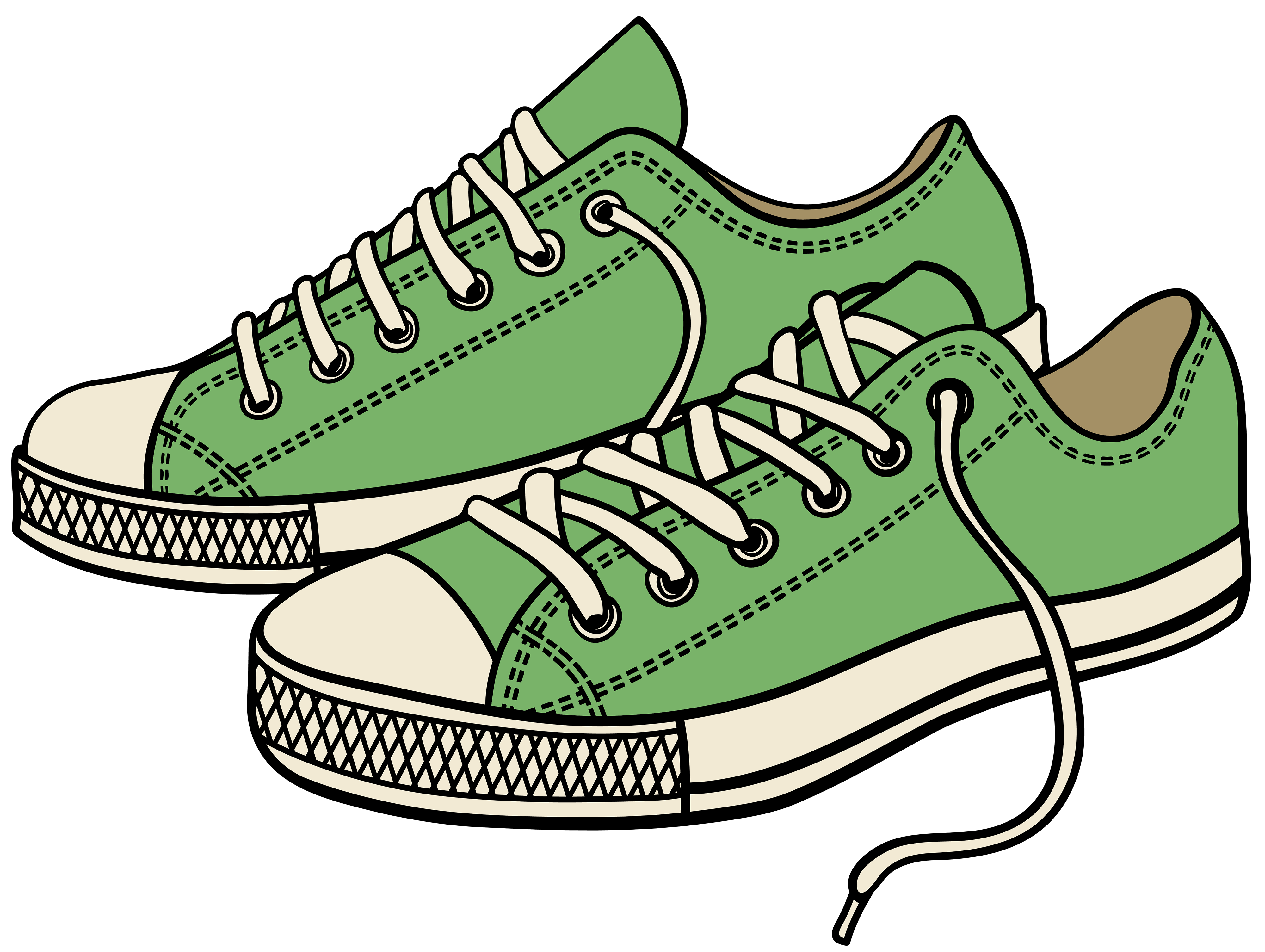 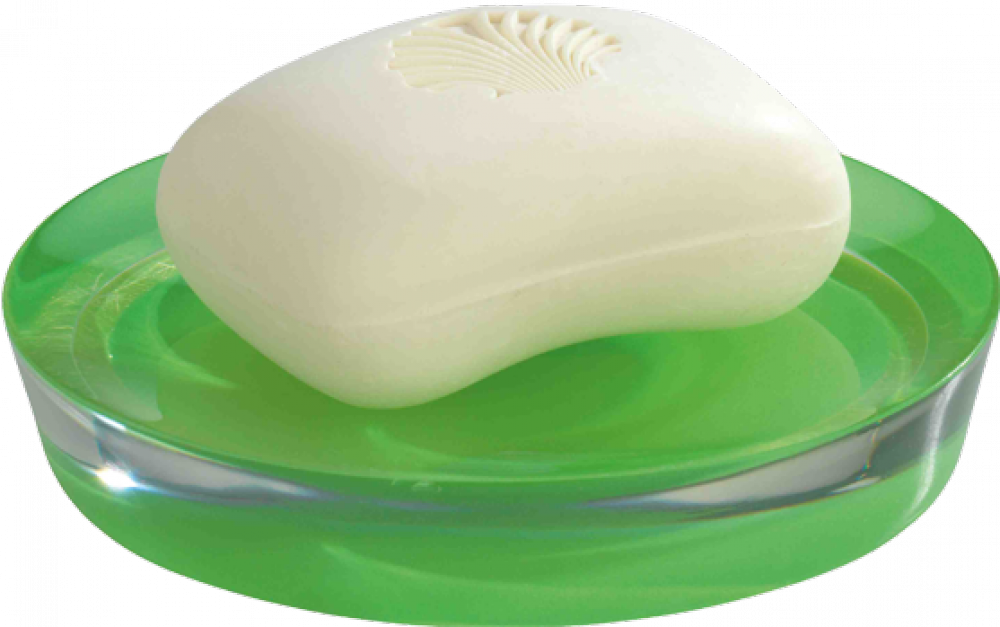 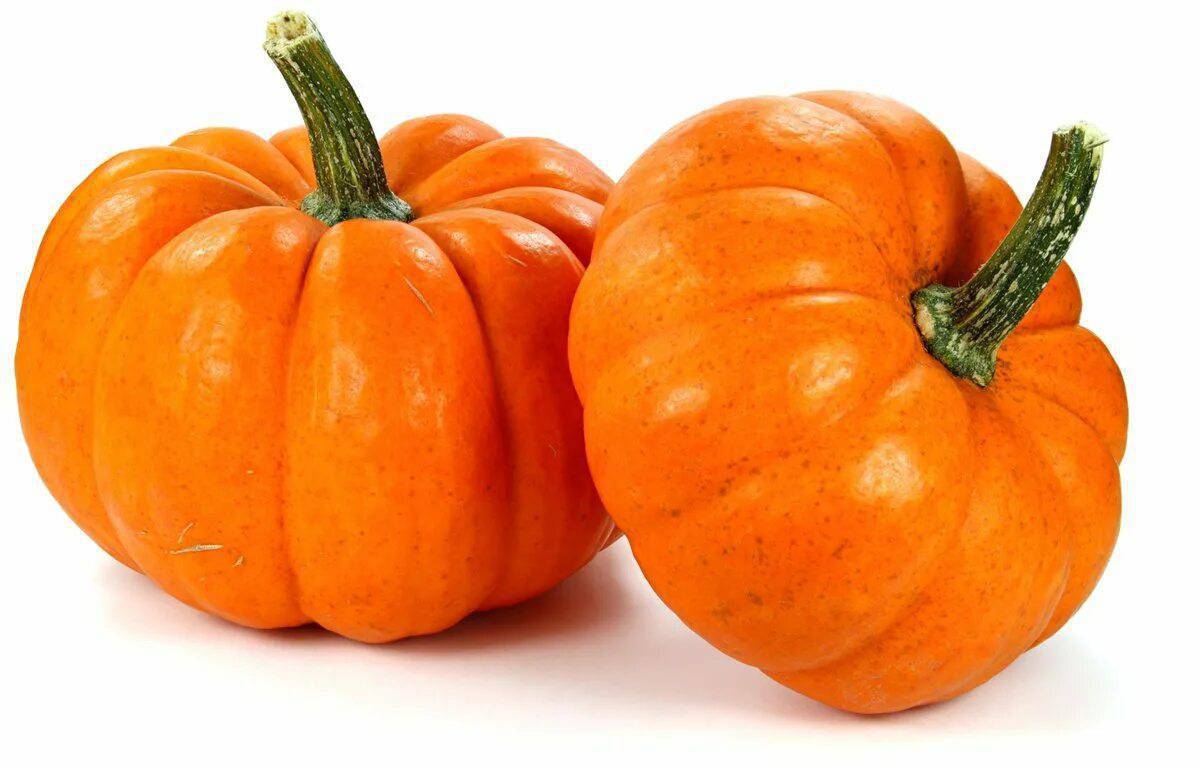 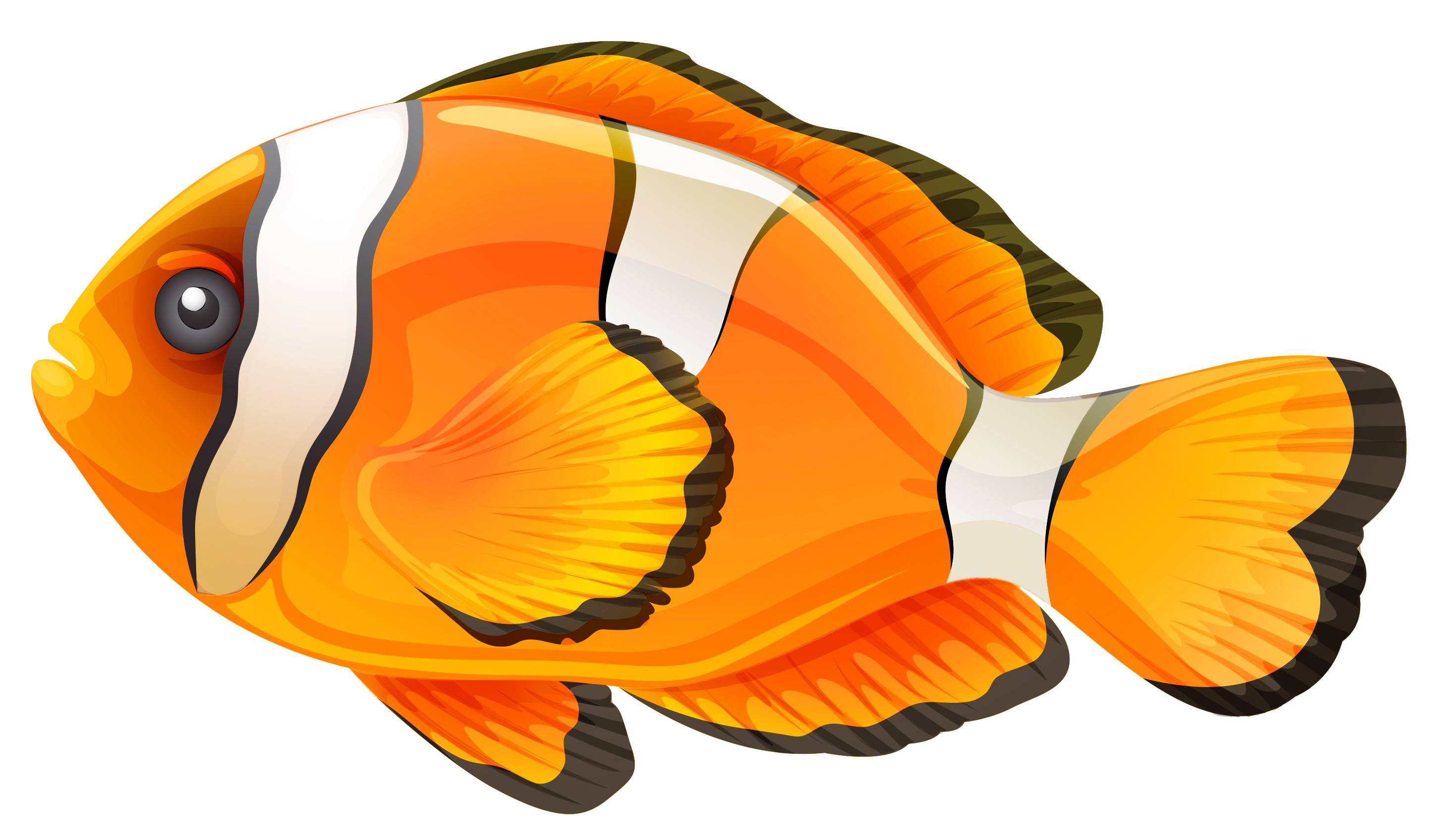 Артикуляция звука [ы]
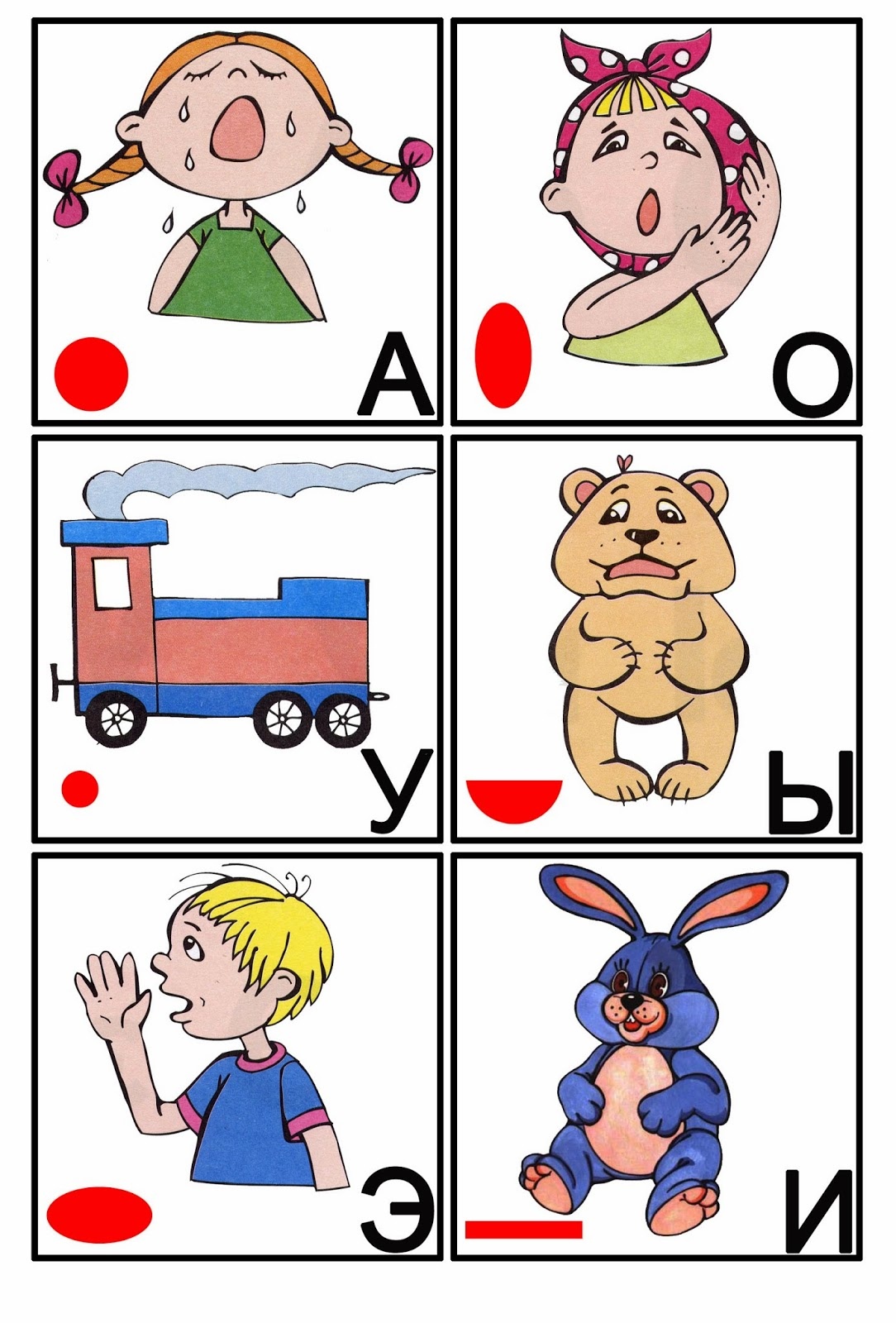 Игра «Услышишь звук .... — хлопни» направлена на развитие фонематического восприятия.

Дети хлопают в ладоши, если слышат звук «ы»:

В звуковом ряду: а, у, и, ы, о, и, у, ы, а, и.

В слоговом ряду: ык, ик, ки, кы, пы, ти, пи, ты, ыт, ип, их, ых, хы.

В словах: мыть, Миша, пил, пыльный, копыта, аппетит, уйти, дышать, писать, сын, косынка, синий, носилки.
Определи место звука в слове
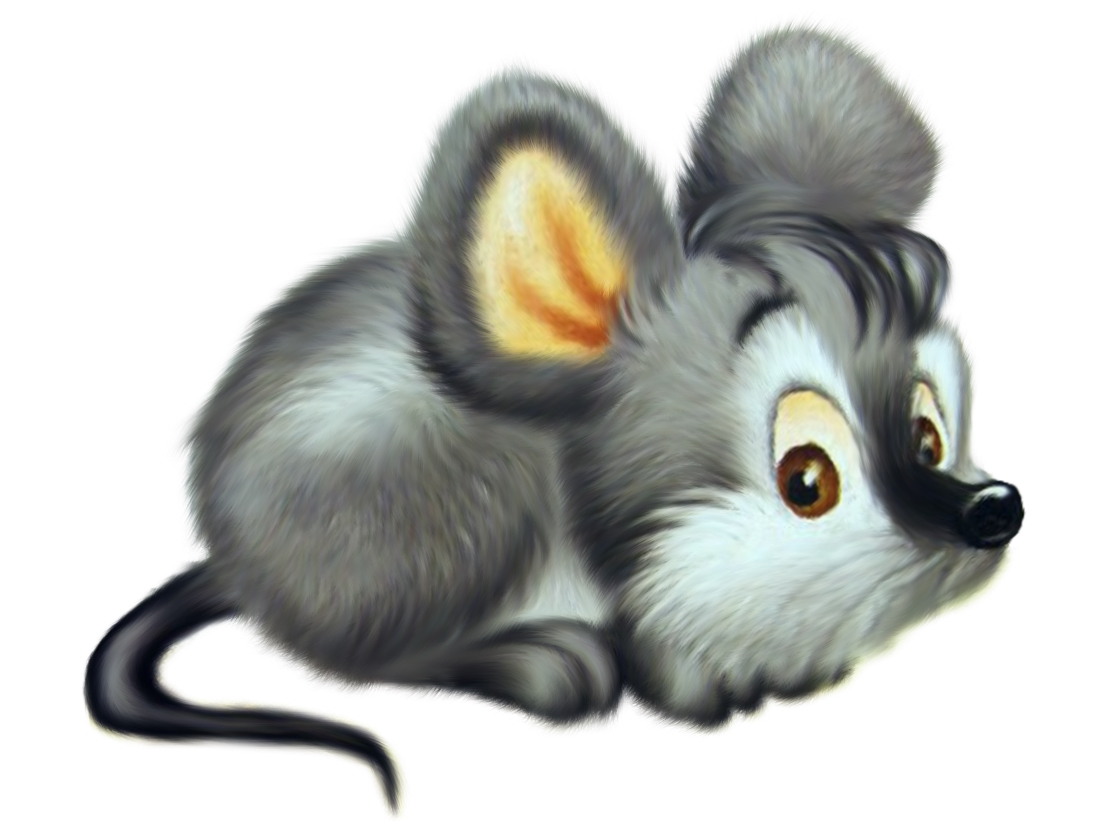 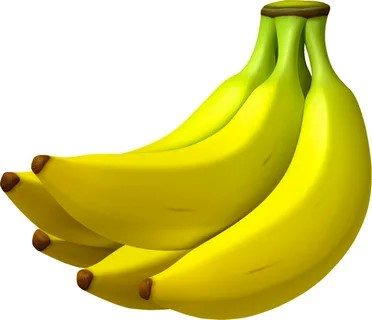 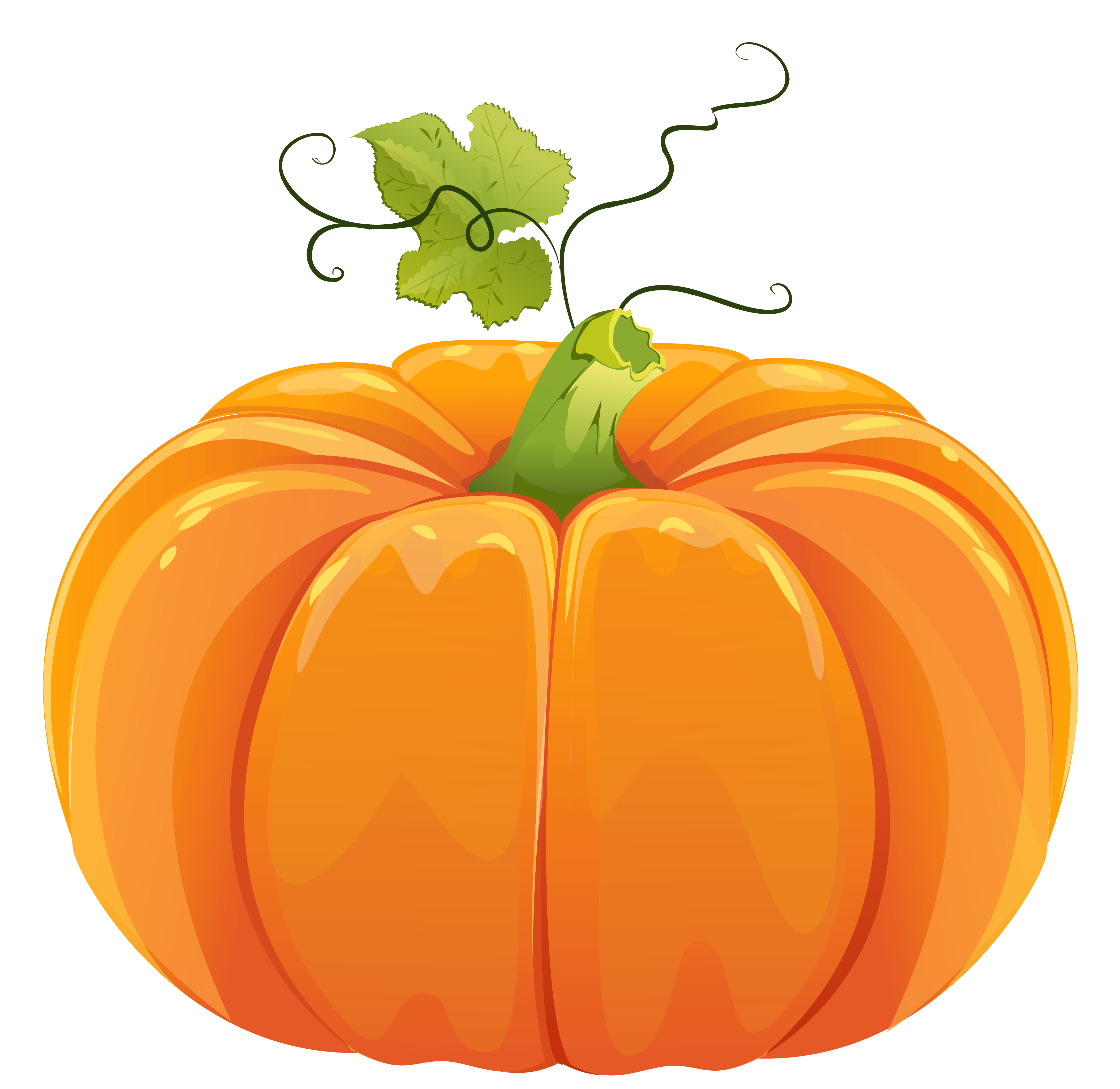 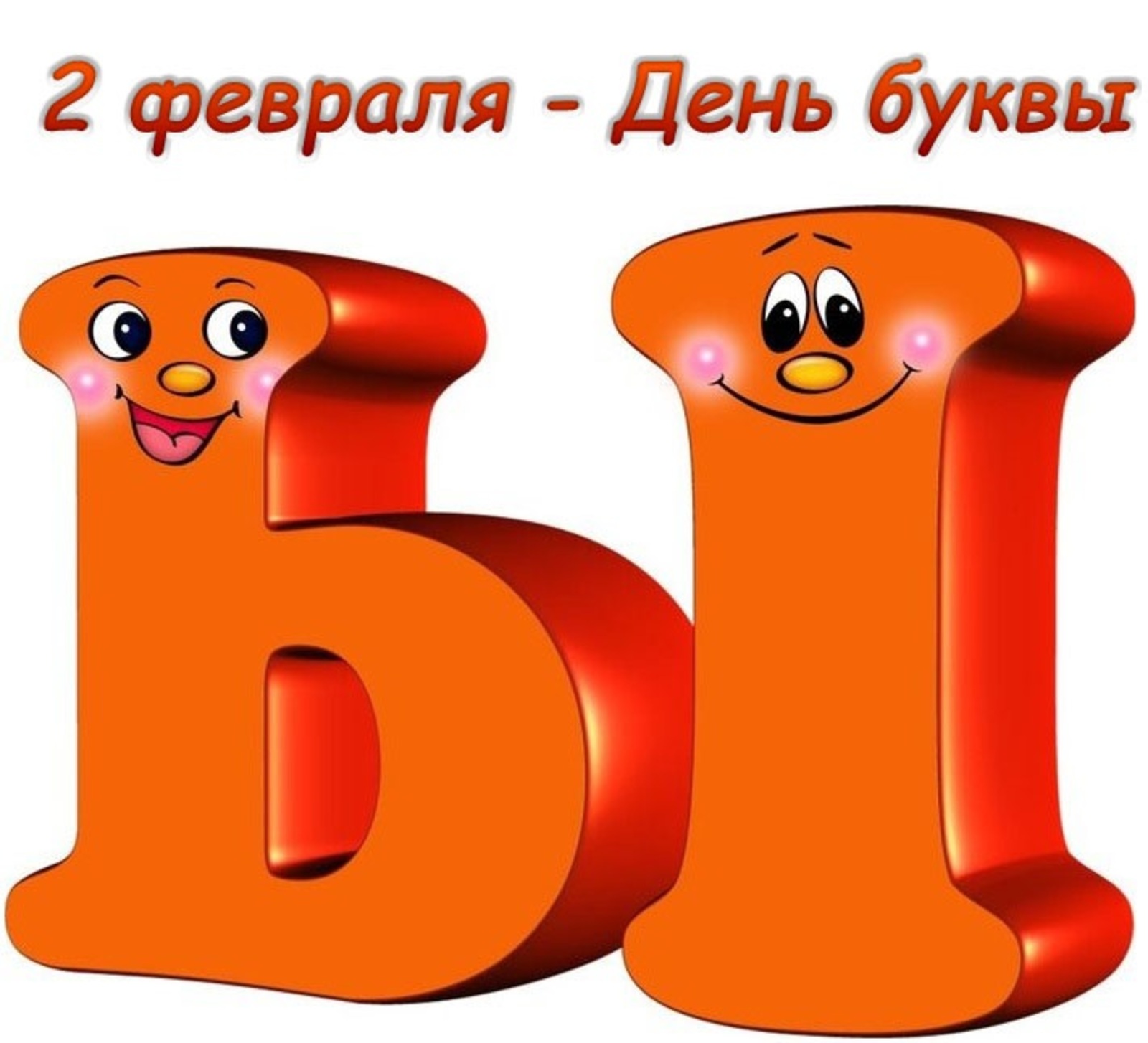 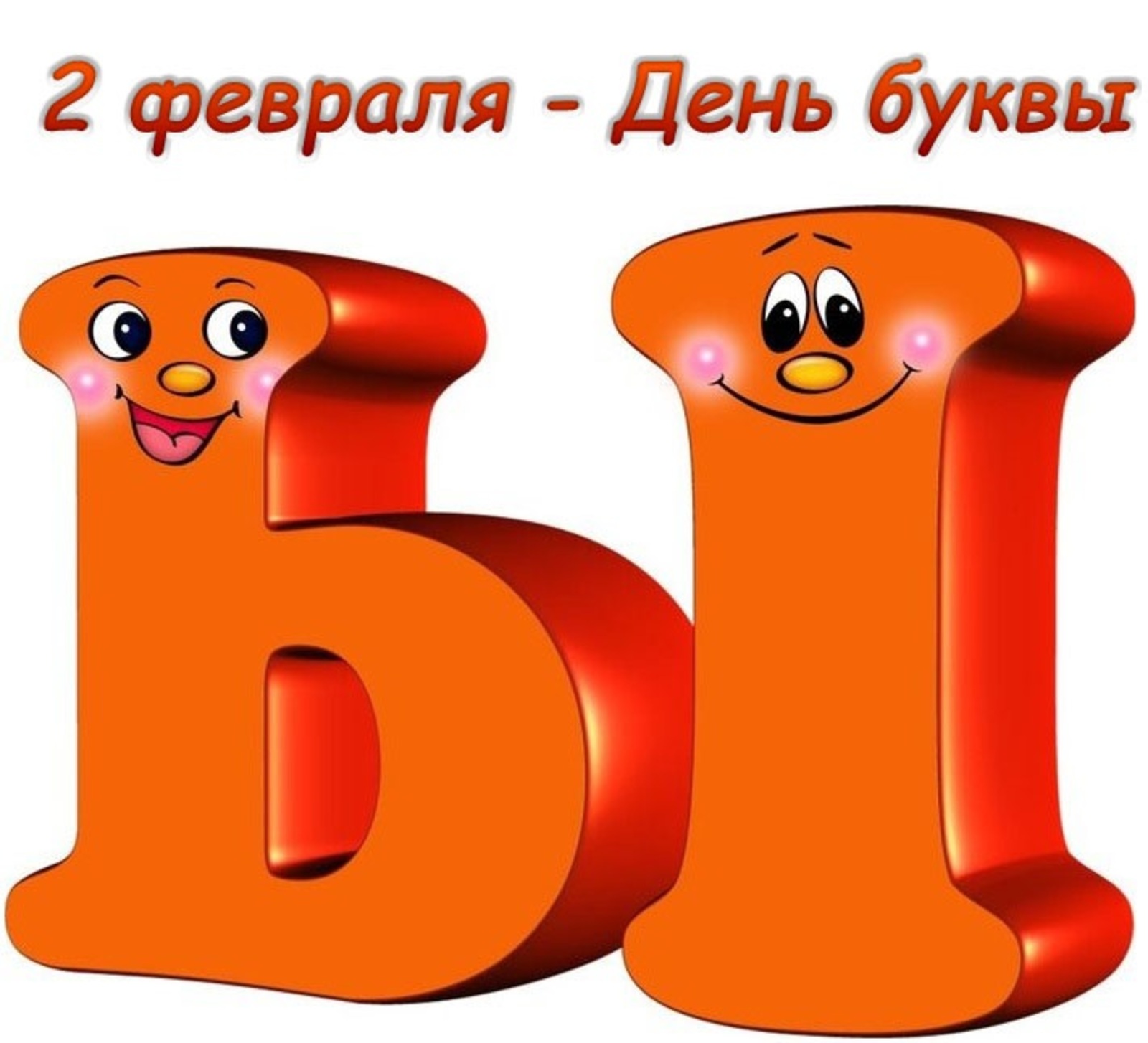 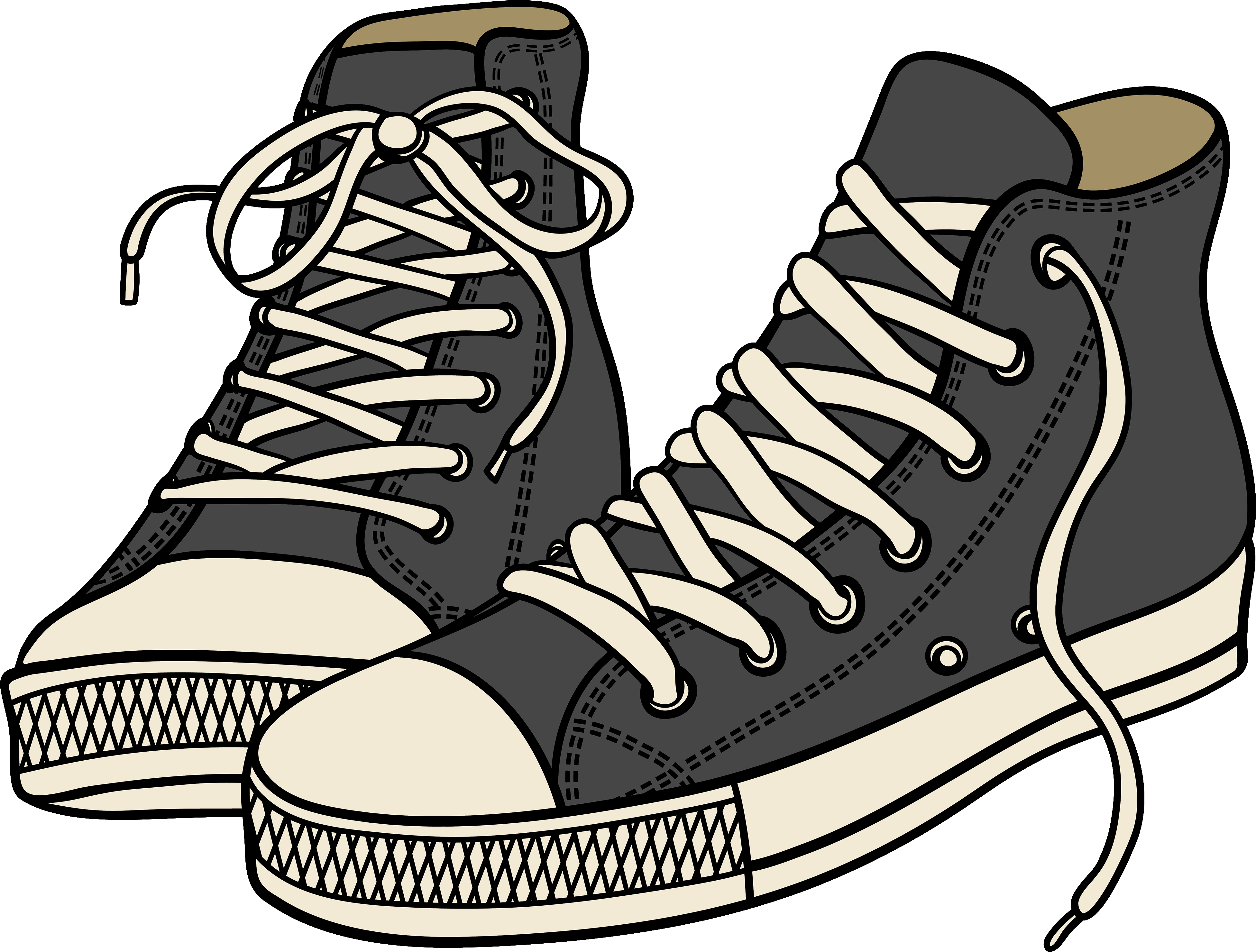 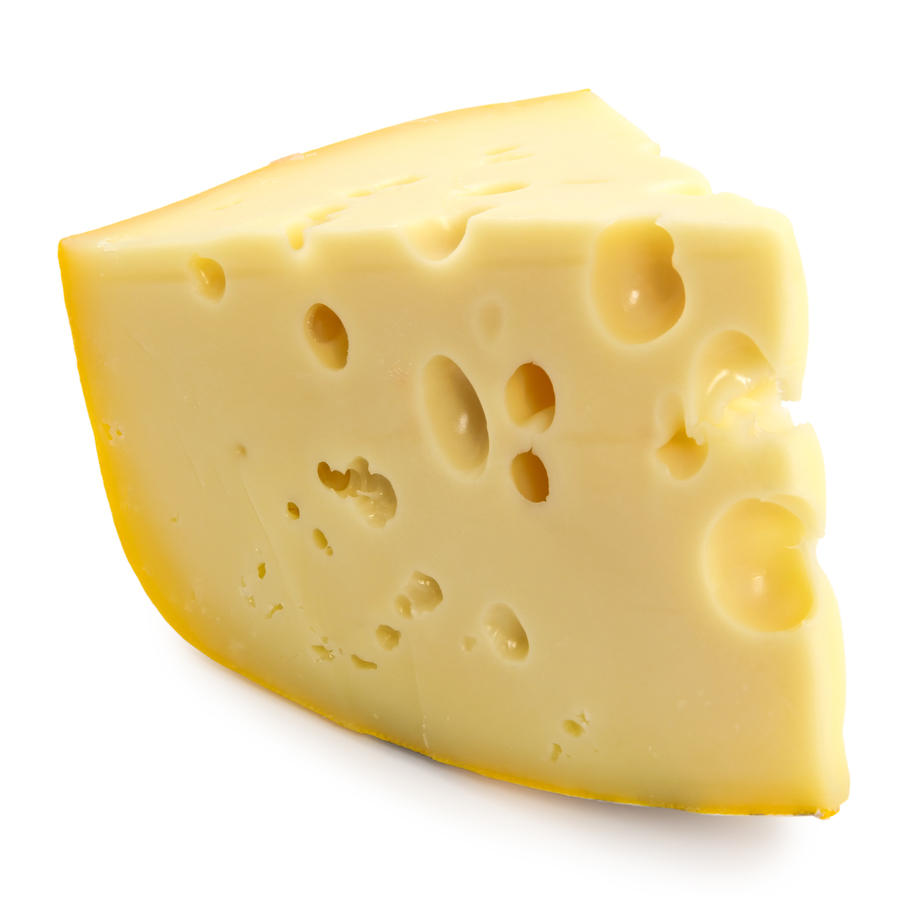 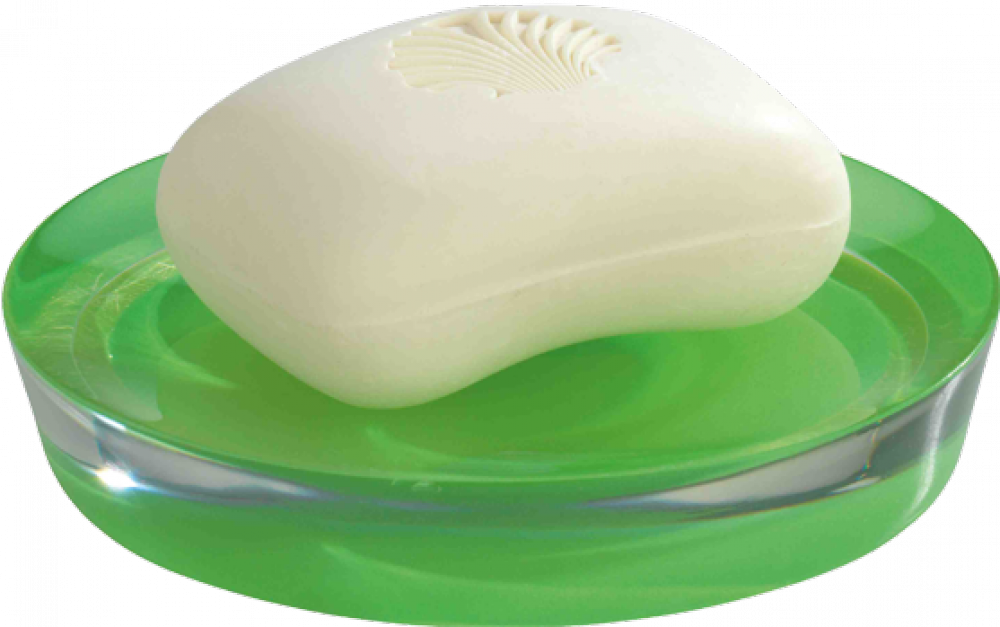 Переход от звука к букве
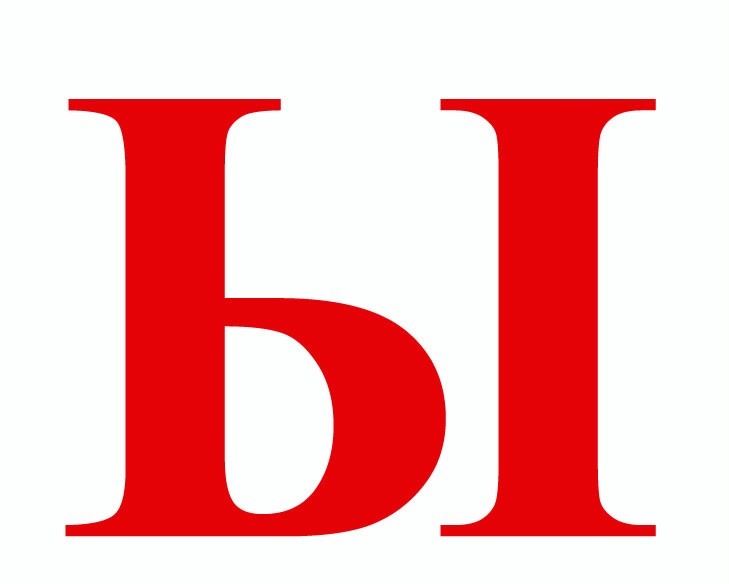 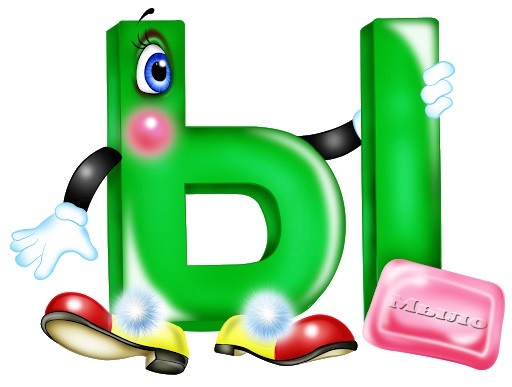 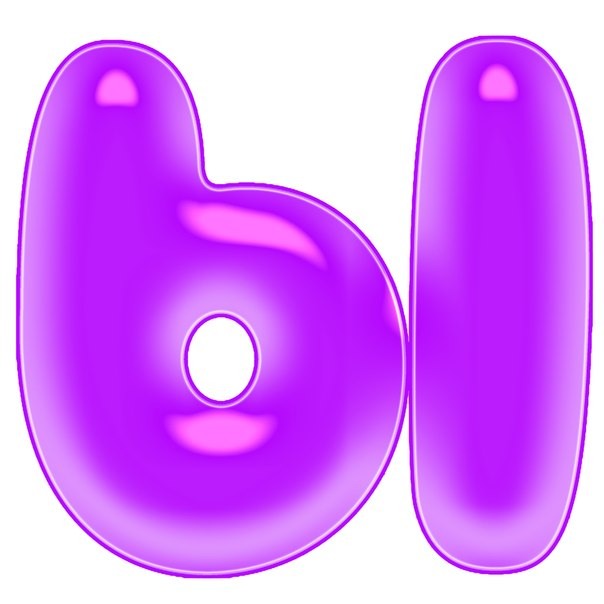 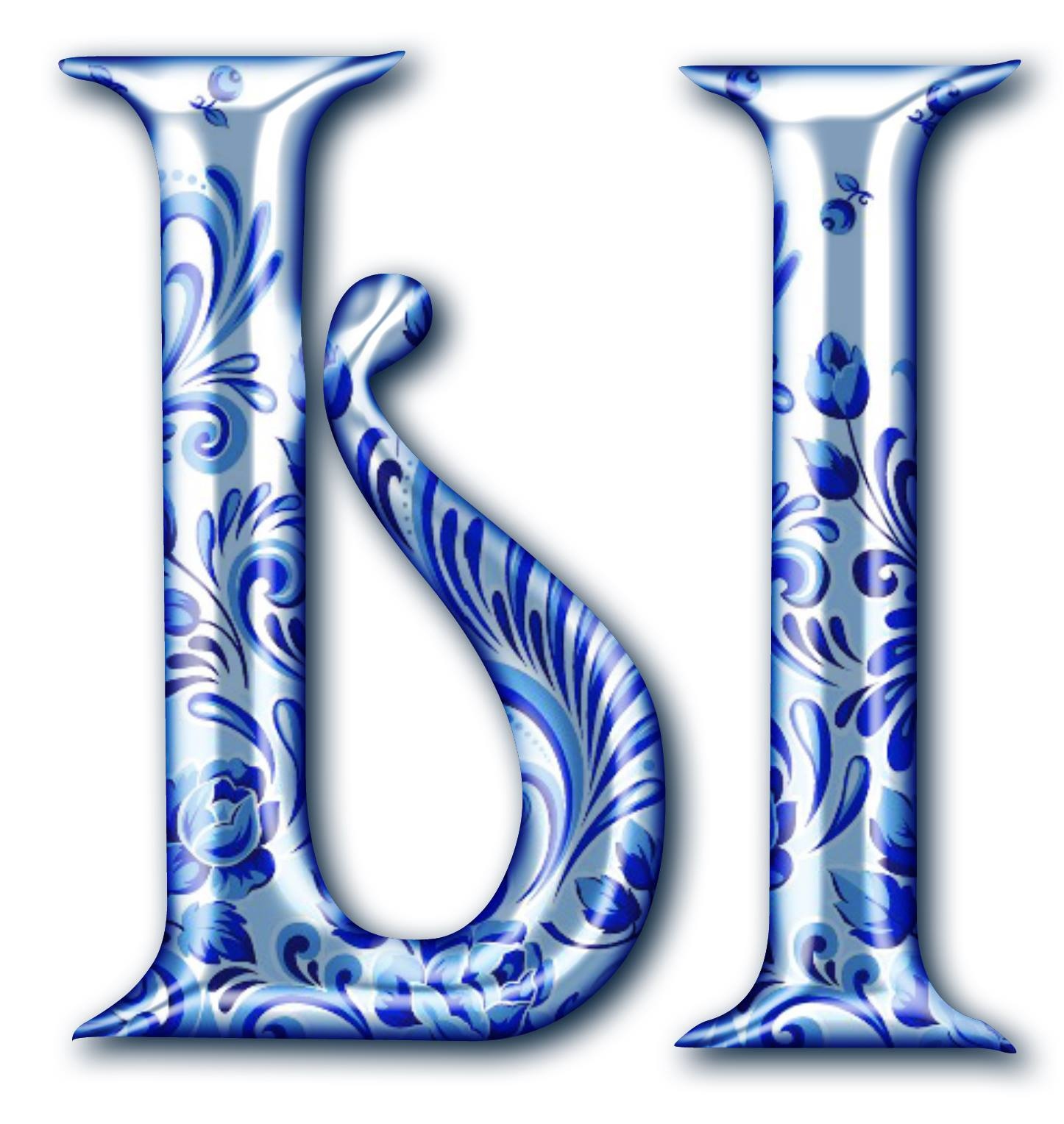 собери ПАЗЛЫ
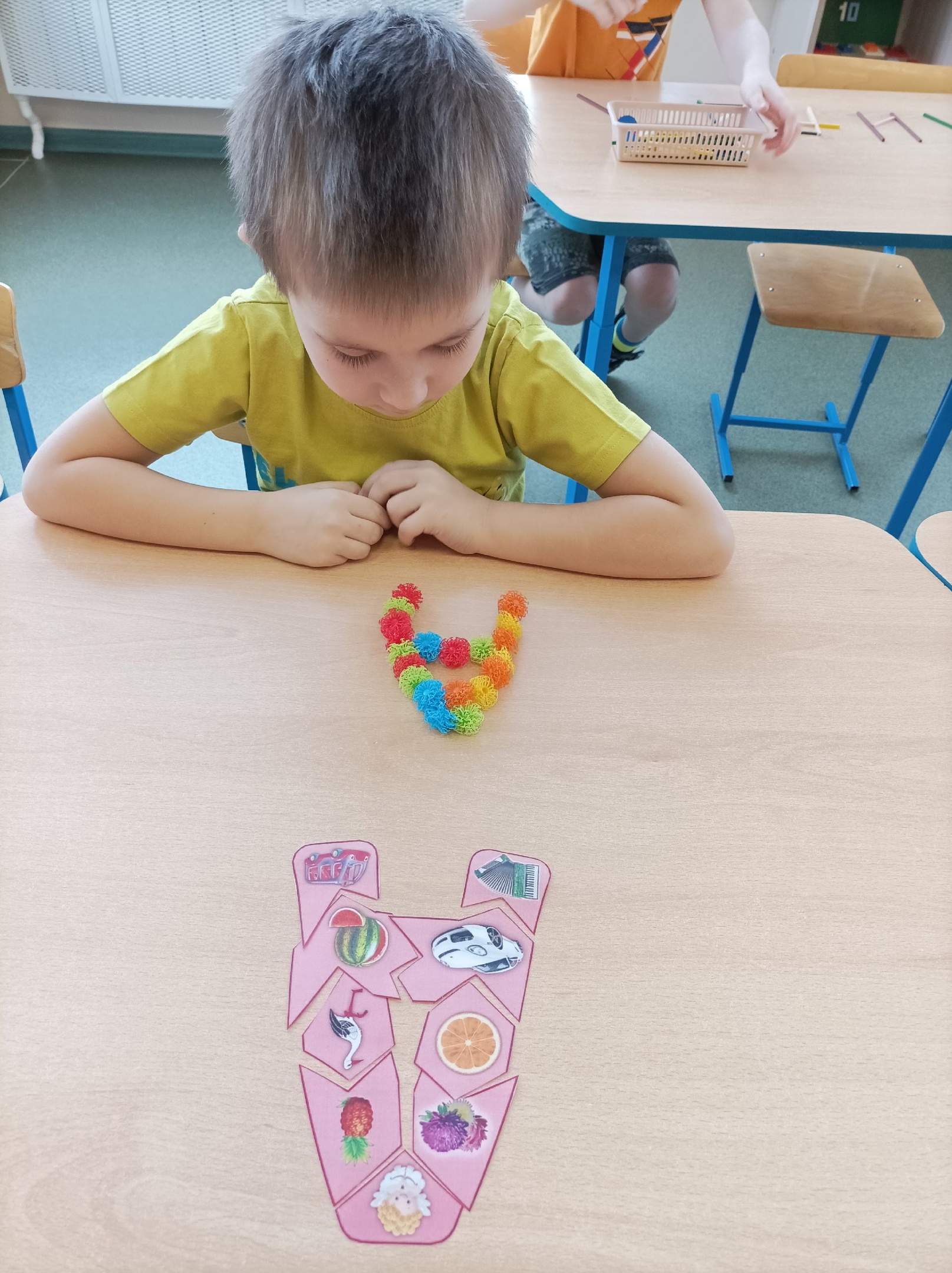 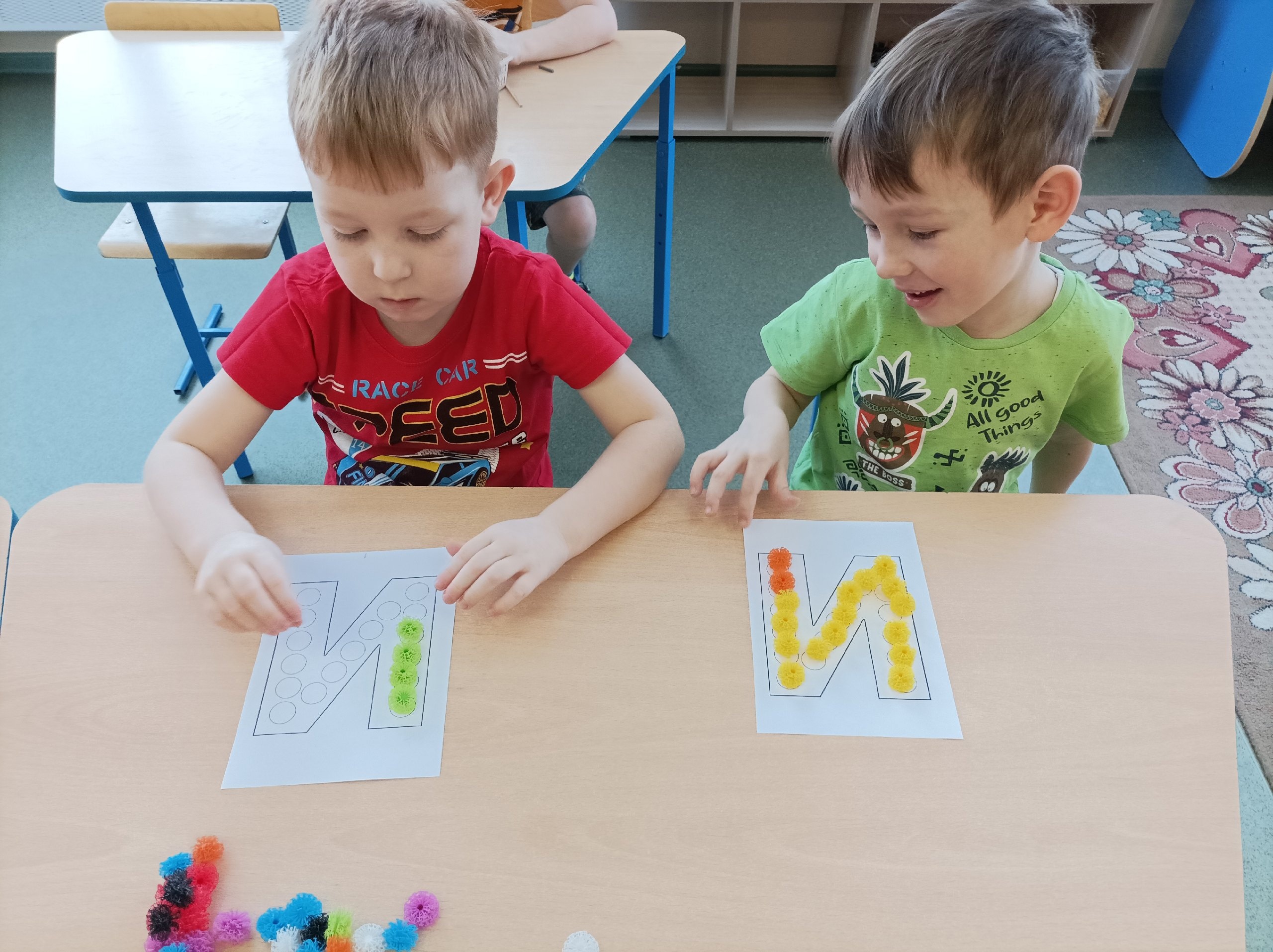 выложи букву
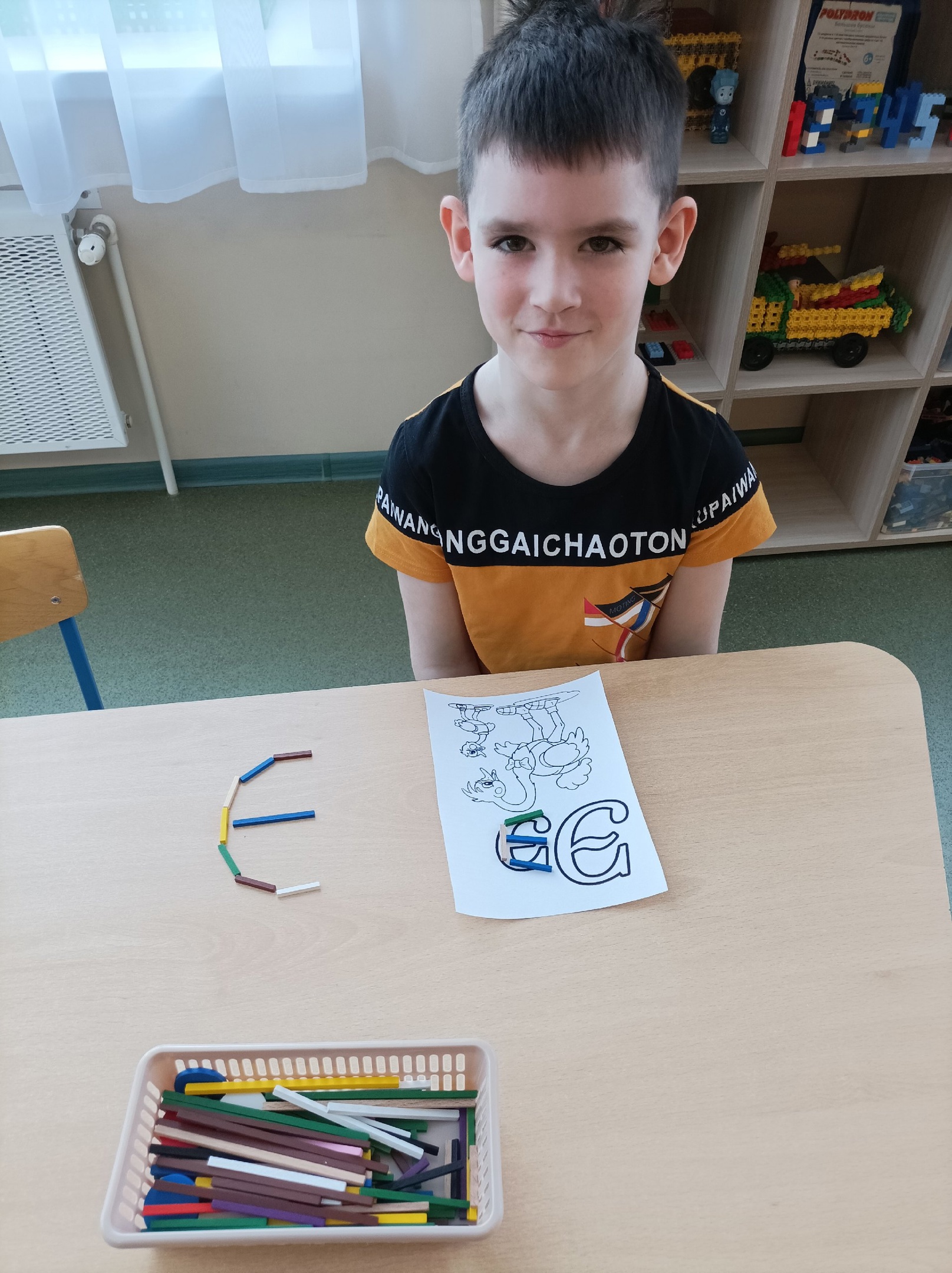 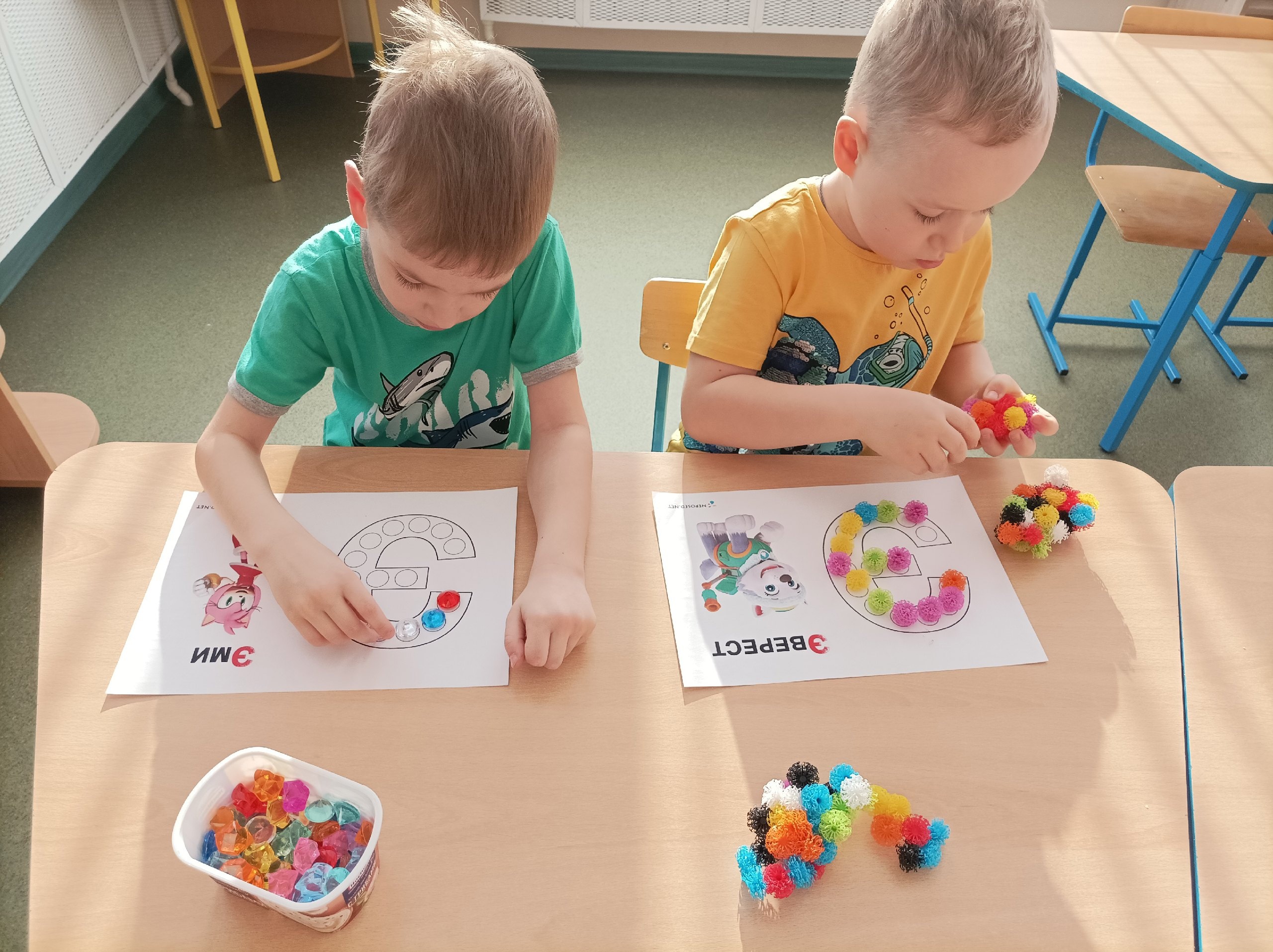 раскрась  букву
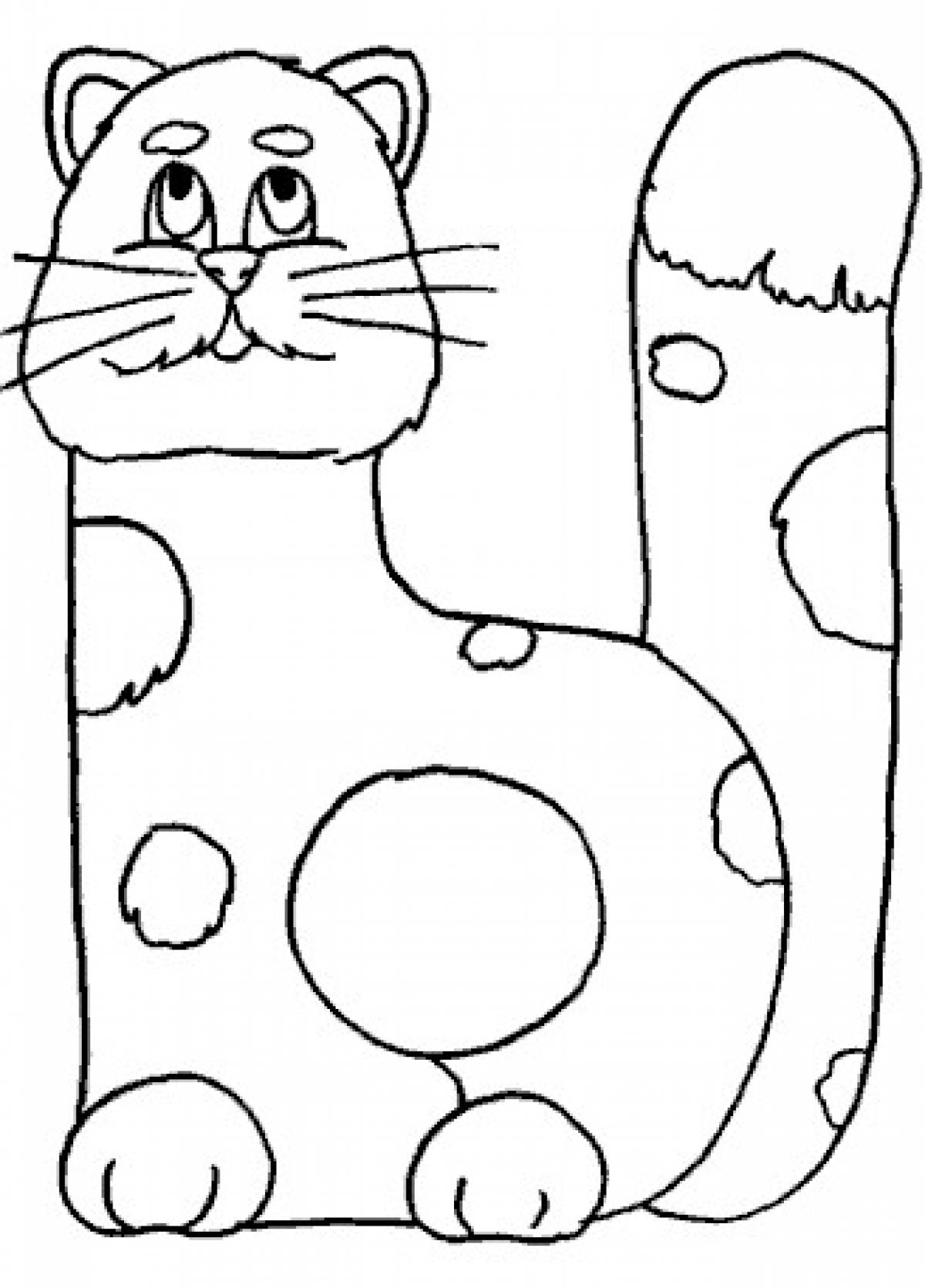 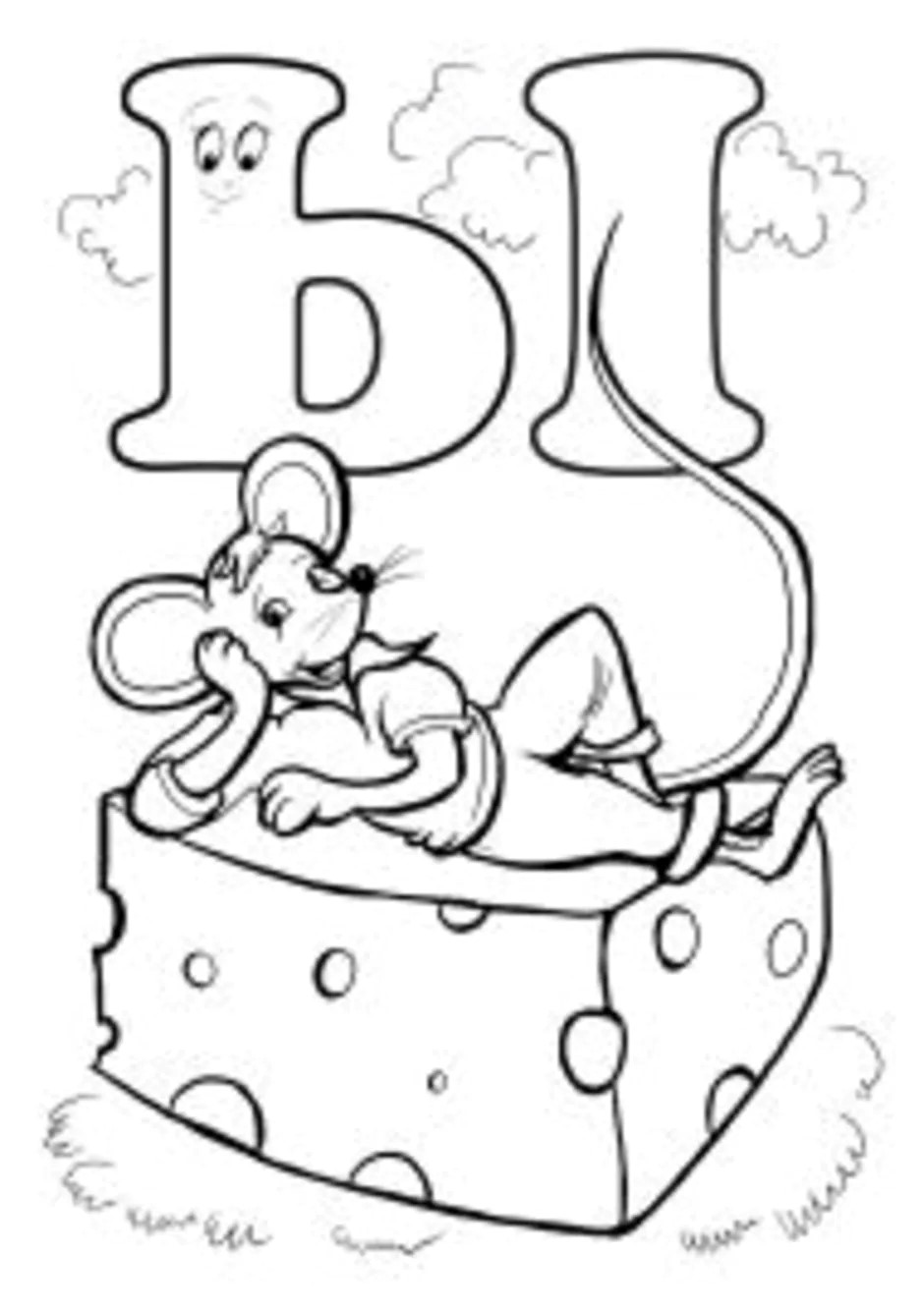 Раскрась все элементы с буквой Ы
Обведи все буквы Ы
Спасибо за внимание!